Name
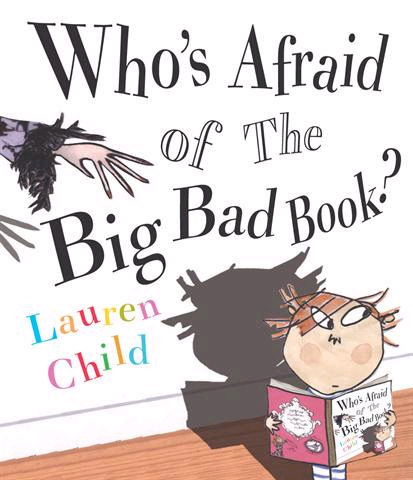 Which book would you want to fall into?
How would the story change with you in it?